Excel 2002,2003基本2
数式
演算子
関数
数式の基本
先頭に「=（等号、イコール）」を入れる
数式には、関数 、セル参照、演算子 、定数のいずれか、またはすべてが含まれる
数式で使用するときは、文字列以外は半角で入力する。
練習1　Excelを起動させ、Sheet1のセルA1に「=」と入力し、Enterを押してください。
練習2　Sheet1のセルA2に「=2」と入力し、Enterを押してください。
練習3　Sheet1のセルA3に「=A2」と入力し、Enterを押してください。
練習4　Sheet1のセルA4に「=2A」と入力し、Enterを押してください。
練習5　Sheet1のセルA5に「=“2A”」と入力し、Enterを押してください。
2010/5/20
SystemKOMACO
2
数値をダイレクトに入力
Enter
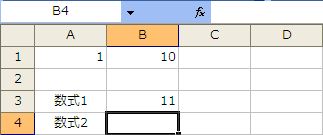 セルを選択後、F2キーを押すと編集モードになる
2010/5/20
SystemKOMACO
3
セル参照での入力
参照先セルを表示
Enter
参照セルを
色分け表示
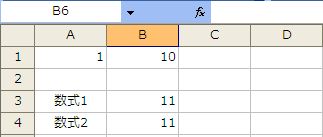 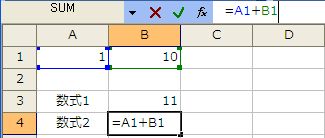 2010/5/20
SystemKOMACO
4
さまざまなセル参照
2010/5/20
SystemKOMACO
5
相対参照、絶対参照、複合参照
セル参照を相対参照、絶対参照、複合参照に切り替えるには、　　　キーを使う。
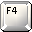 練習　ドキュメントの「セル参照練習.xls」を開き、設問に答えてください。
先に開いているブックはそのままでかまいません。
2010/5/20
SystemKOMACO
6
数式をセルに入力
セルを選択し、直接数式を入力します。入力した数式は、[数式バー]にも表示されます。
数式バー
名前ボックス
Enter
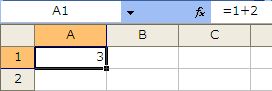 数式入力時に[名前ボックス]には、最近使用した関数が表示されます。
入力後Enterキーを押せば、[名前ボックス]にはセル番地（アドレス）が表示されます。
2010/5/20
SystemKOMACO
7
名前ボックスを利用した入力
数式入力時に[名前ボックス]には、最近使用した関数が表示されます。
[名前ボックス]右側▼をクリックすると、他の関数一覧が表示されます。
「=」入力直後に[名前ボックス]をクリックすると、[関数の引数]ダイアログボックスが表示されます。
2010/5/20
SystemKOMACO
8
数式バーを使った数式の入力
長い数式を入力する場合
数式の修正をする場合
カーソル
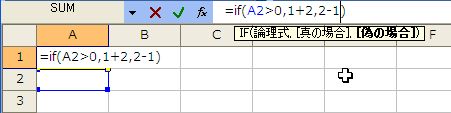 2010/5/20
SystemKOMACO
9
数式
練習　Sheet2のセルA1に「半径」、A2に「円の面積」、B1に「5」、B2に「=PI( )*A1＾2」と入力してください。表示の際に小数点第2位で「m2」と「ユーザー定義」の書式とすること。
地球の体積=1.083219×1012km3
演算子
定数
関数
セル参照
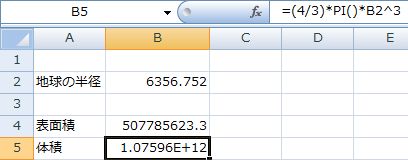 地球は回転楕円体
赤道半径：6,378.137km
極半径：6,356.752km
2010/5/20
SystemKOMACO
10
[Speaker Notes: PI関数
円周＝2πr、円の面積=πr2
直径10cmの円周の長さはいくらか？
べき算とはある数を指数倍（累乗）すること。]
関数
値を使って計算し、その結果の値を返すあらかじめ定義された数式
関数を使うと、長く複雑な数式を短く簡単にすることができる
関数の数は、約350個（バージョンで異なる）
アドイン関数：EOMONTH関数など
ユーザー定義関数：関数は自分で追加可能
アルファベット小文字で入力しても、大文字で表示される
2010/5/20
SystemKOMACO
11
定数
計算されない、したがって変化しない値。
5や110 という数値。消費税の5%も定数
“四半期売上” という文字列など（条件指定）
式や式の計算結果の値は定数ではない

文字列は左揃え
数値は右揃え
2010/5/20
SystemKOMACO
12
演算子
式を構成する記号や単語。これにより、実行する計算の種類を指定する
算術演算子
比較演算子
文字列演算子
参照演算子
2010/5/20
SystemKOMACO
13
算術演算子
数式で使用するときは、半角で入力する。条件指定時に「”=100”」と入力。
練習1　Sheet3のセルA1に「=2+5」と入力し、Enterを押してください。
練習2　セルA1の「=2+5」を「3+6」と修正して、Enterを押してください。
練習3　セルA2に「-6」、A3に「=-6」、A4に「(6)」とそれぞれ入力してください。
練習4　セルB1に「=3×2」、B2に「=10÷5」とそれぞれ入力してください。
2010/5/20
SystemKOMACO
14
「%」パーセンテージのセルは要注意
「%」入力時には、[セルの書式設定]が自動的に「パーセンテージ」設定される。
表示形式を「標準」にしても、「5」にはならない。[編集]の[クリア]機能から[すべて]を使用。Deleteキーは書式を削除しない。
2010/5/20
SystemKOMACO
15
[Speaker Notes: 達成率や進捗率を％で表示した後、同じセルを使用したり、コピーすると書式設定が継承される。
Deleteキーは数値を削除するが、セルの書式設定は削除しない。]
比較演算子
数式で使用するときは、半角で入力する。条件指定時に「”>100”」と入力。
練習1　新しいSheetをSheet3の右側に挿入し、セルA1に「10」、B1に「10」、C1に「20」と入力してください。
練習2　セルA2に「=a1=b1」と、A3に「a1=b1」と入力してください。
練習3　セルA4に「=A1=C1」と、A5に「=A1>C1」と入力してください。
練習4　セルA6に「=A1<=C1」と、A7に「=B1<>C1」と入力してください。
2010/5/20
SystemKOMACO
16
[Speaker Notes: 数学で使用する比較演算子とは、一部異なる。
「=a1」小文字で入力しても、「=A1」と表示される。ただし、「a1」は「a1」のまま。
TRUE関数、FALSE関数ともに中央揃えで表示される。]
文字列演算子
数式で使用するときは、半角で入力する。
CONCATENATE関数を使用方法もある。=CONCATENATE(文字列1,・・・,文字列30)
練習1　新しいSheetをSheet1の右側に挿入し、シートの名前を「文字列演算子」と変更してください。
練習2　あなたの姓名を、セルA1に「姓」、B1に「名」を入力してください。
セルC1に「=A1&B1」と入力してください。
練習3　あなたの姓名を、セルD1に「=“姓”&”名”」と入力してください。
練習4　あなたの姓名を、セルD1に「=“姓”+”名”」と入力してください。
2010/5/20
SystemKOMACO
17
[Speaker Notes: 結合する文字列のセルが多い場合、CONCATENATE関数を使用する方がいい場合もある。]
参照演算子
数式で使用するときは、半角で入力する。
練習　ドキュメントにある「参照演算子練習.xls」を開き、設問に答えてください。
2010/5/20
SystemKOMACO
18
[Speaker Notes: スペースを使用する例はあまり多くない。]
かっこの種類と読み方
数式で使用するときは、半角で入力する。
始めのかっこの数と終わりのかっこの数は同数である。
各かっこの入力する際のキーボードの位置を確認してください。
2010/5/20
SystemKOMACO
19
数式内の演算子の優先順位
2010/5/20
SystemKOMACO
20
計算の順序：かっこは優先される
計算順序を変更するには、最初に計算を実行する必要のある数式の要素をかっこで囲む。
つまり「=（1+2）*3」では、最初に1+2が計算され、その結果に3が乗算される。
2010/5/20
SystemKOMACO
21
エラーチェックオプション
エラーインジケーター
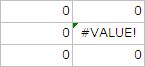 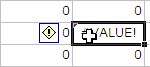 ▼をクリック
セルをクリック
エラーインジケーターは、[ツール]の[オプション]で設定したルールに基づく
2010/5/20
SystemKOMACO
22
計算の過程を表示：数式の検証
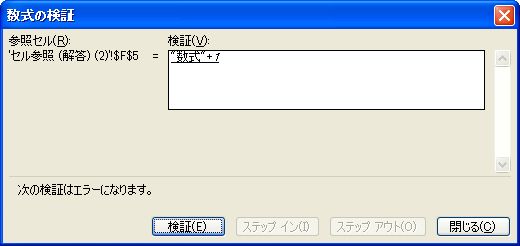 [ツール]の[ワークシート分析]で[数式の検証]からも表示できる。
数式の動きをステップごとに確認できる。
2010/5/20
SystemKOMACO
23
数式バーで編集
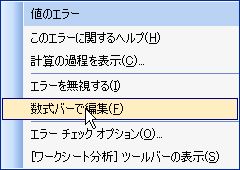 2010/5/20
SystemKOMACO
24
関数の引数とネスト（入れ子）
引数（ひきすう）
特定の値：セル、セル範囲、数値、文字列など
関数により指定できる数が決まっている
ネスト（入れ子）
複数の関数を組み合わせて使用する
7レベルまで関数を指定可能
例）＝IF(AVERAGE(F2：F5)>50,SUM(G2:G5）、0）
引数を「いんすう」とは読まない。「いんすう」は「因数」があるため。
2010/5/20
SystemKOMACO
25
関数の分類
2010/5/20
SystemKOMACO
26
Σオートサムボタン
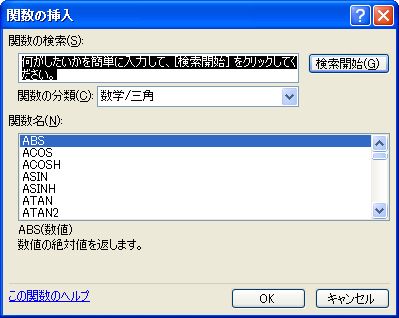 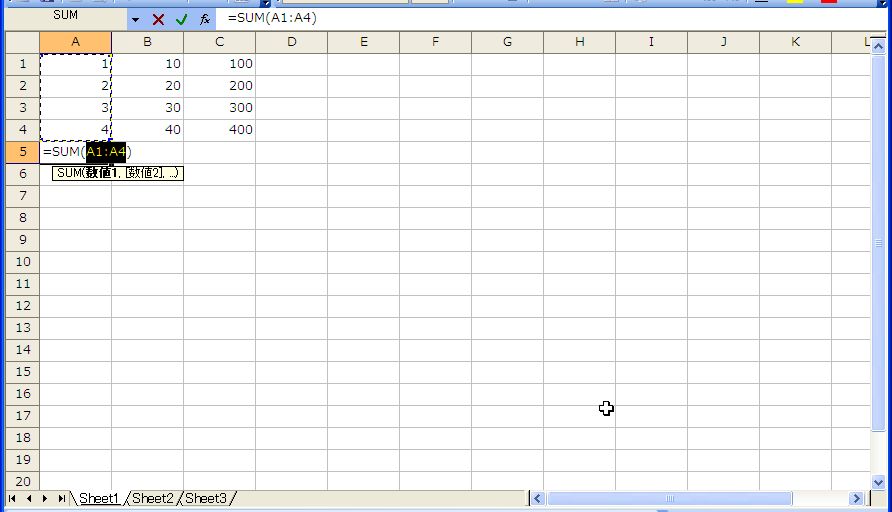 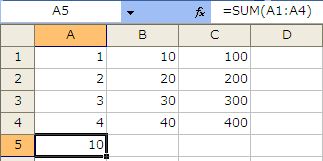 練習　ドキュメントの「オートサム練習.xls」を開き、設問に答えてください。
2010/5/20
SystemKOMACO
27
オートカルク（自動計算機能）
離れたセルを集計するには、Ctrlキーを押しながらセルを選択する。
1度に計算（表示）できるのは、1関数のみ。
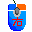 2010/5/20
SystemKOMACO
28
SUM関数
=SUM(数値1,数値2,...数値30)
セル範囲の数値だけが計算の対象
2+5をSUM関数で表現すると
=SUM(2,5)
=SUM(2+5)・・・SUM関数を使う意味がない
数式のコピーや行・列挿入・削除時は要注意
小計や中計がある場合は要注意
2010/5/20
SystemKOMACO
29
[Speaker Notes: Excel 2007では255個までして可能。]
SUM関数：行挿入
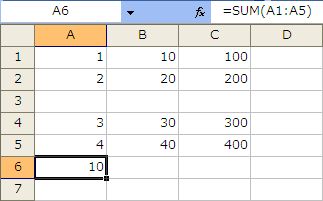 行挿入
行挿入
練習　ドキュメントの「SUM関数練習.xls」を開き、各シートの設問に答えてください。
2010/5/20
SystemKOMACO
30
SUMIF関数
=SUMIF(範囲,条件,[合計範囲])
範囲：条件によって評価するセル範囲を指定
検索条件：計算の対象となるセルを定義する条件。条件は1つのみ。
文字列条件は二重引用符（”）で囲む。”男性”
数値はそのまま
論理記号や数学記号は二重引用符（”）で囲む。“>10”
合計範囲：オプション。範囲指定外のセルを加算
2010/5/20
SystemKOMACO
31
SUMIF関数を使う
練習　ドキュメントの「SUMIF関数練習1.xls」を開き、各シートの設問行ってください。
2010/5/20
SystemKOMACO
32
個数を求める関数
COUNT関数：数値データの個数を求める
=COUNT(数値1,数値2,・・・,数値30)
COUNTA関数：空白以外のデータの個数を求める
=COUNTA(値1,値2,・・・,値30)
COUNTBLANK関数：空白データの個数を求める
=COUNTBLANK(範囲)
COUNTIF関数：条件付きの個数を求める
=COUNTIF(範囲,検索条件)
練習　ドキュメントの「個数を求める関数.xls」を開き、設問に答えなさい。
2010/5/20
SystemKOMACO
33
最大、最小、平均を求める関数
MAX関数：数値データの最大値を求める
=MAX(数値1,数値2,・・・,数値30)
MIN関数：数値データの最小値を求める
=MIN(数値1,数値2,・・・,数値30)
AVERAGE関数：数値データの平均値を求める
=AVERAGE(数値1,数値2,・・・,数値30)
AVERAGEA関数：空白以外のデータの平均を求める
=AVERAGEA(値1,値2,・・・,値30)
練習　ドキュメントの「最大最小平均練習.xls」を開き、設問に答えなさい。
2010/5/20
SystemKOMACO
34
数値を丸める関数1
ROUND関数:数値を四捨五入して指定された桁数にする
=ROUND(数値,桁数)	桁数：一の位は「0」。
ROUNDUP関数：数値を指定された桁数で切り上げる
=ROUNDUP(数値,桁数)
ROUNDDOWN関数：数値を指定された桁数で切り捨てる
=ROUNDDOWN(数値,桁数)
2010/5/20
SystemKOMACO
35
数値を丸める関数2
INT関数：指定した数値を超えない最大の整数を返します。
=INT(数値)
CEILING関数：指定された基準値の倍数のうち、最も近い値に数値を切り上げます。
=CEILING(数値,基準値)
FLOOR関数：指定された基準値の倍数のうち、最も近い値に数値を切り捨てます。
=FLOOR(数値,基準値)
練習　ドキュメントの「数値を丸める関数.xls」を開き、設問に答えなさい。
2010/5/20
SystemKOMACO
36
論理関数は6個
IF関数がよく使われる
AND関数
OR関数
NOT関数
TRUE関数
FALSE関数
練習　ドキュメントの「04論理関数練習用.xls」を開き、入力しながら関数の動きを覚えましょう。
2010/5/20
SystemKOMACO
37
Excelのエラー値
2010/5/20
SystemKOMACO
38
数式エラー時の対応
2010/5/20
SystemKOMACO
39